Stepping Up to…
Hybrid Learning
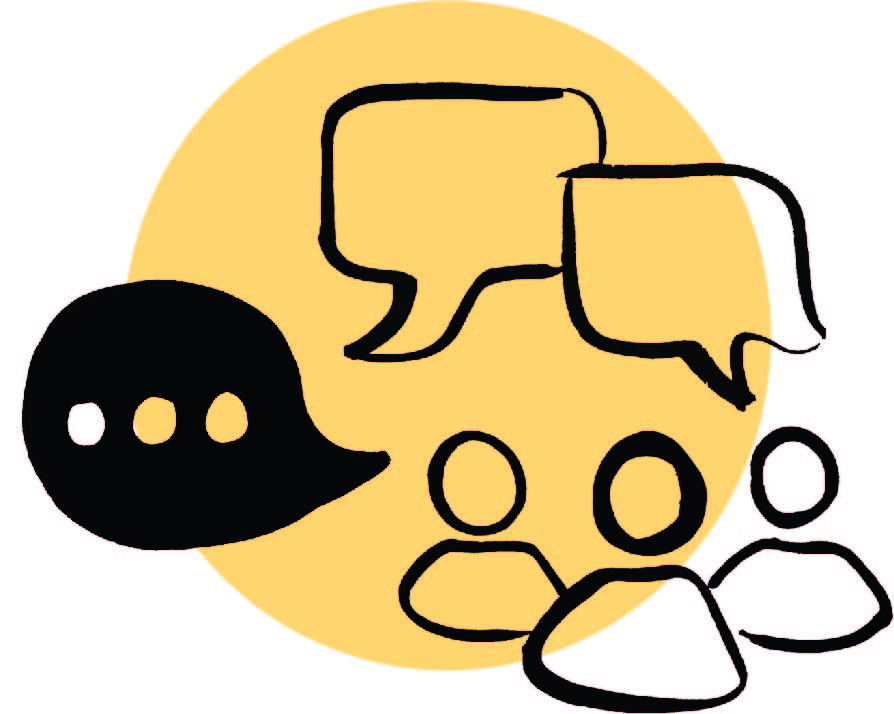 Student Workshop
September 2020
[Speaker Notes: This set of slides has been developed by the IAD Taught Student Development team to support teaching staff or professional services/ student support staff who are developing sessions or resources to help new and returning students adjust to hybrid learning in Semester One 2020/21. It is primarily aimed at UG students but could be adapted for postgraduate students. 

Aims of the session:
To provide further information about what is meant by hybrid learning
To suggest some strategies for getting organised and time management
To get students thinking about how to study effectively, whatever the mode of ‘delivery’ 
To provide space for Schools, Programmes or resources to add specific information and instructions
To signpost to further resources

Background: Research undertaken by the University’s Student Analytics, Insights and Modelling team found that students don’t understand what ‘hybrid’ is and what it will mean for them and their learning.
See Covid-19 Undergraduate Survey Results Paper EC 19/20 5 E, presented to University Education Committee 24 June 2020 https://www.ed.ac.uk/files/atoms/files/20200624agendapapers.pdf

Please feel free to adapt the slides in any way you wish, and to add detail relating to your School/ Programme/ Course. 

You can use these slides in an ‘in person setting’, or for an online session, lasting approximately one hour.  

University of Edinburgh 2019 CC BY-NC 4.0  www.ed.ac.uk/iad/ 
Belongs to the University of Edinburgh, except where otherwise indicated.  You are free to transform and repurpose.  Please give appropriate credit to IAD.  
You may not use the material for commercial purposes.

Graphics by Melanie Grandidge, Graduate of ECA (Illustration) and EmployEd Intern 2018.

If you have any comments or questions, please email iad.students@ed.ac.uk]
Today’s session
What is hybrid learning?
Getting organised
Planning your time
Digital learning
School/ programme specifics
Top tips and further resources
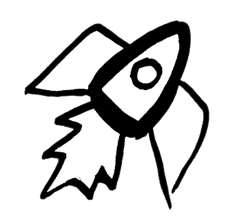 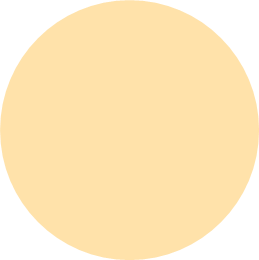 [Speaker Notes: Summary of what the session will cover. Potential to adapt as required. This session provides students with important information about the shape of their learning this semester and also aims to get students thinking about how to study effectively in a hybrid learning environment. For students who would like to prepare in more depth, please direct to the new Student Skills courses, available in Learn (see next slide).]
New Student Skills courses
For new students, but may also be useful for returning students
Short, self-enrol, non-credit bearing courses available in Learn:
Preparing for Study
Digital Skills Awareness
LibSmart: Your Library Research Starts Here
Successful Academic Communication
To access these courses, search on Learn.
https://www.ed.ac.uk/students/new-students/ready-university/hybrid-learning/short-courses/ug-courses
[Speaker Notes: NB. This slide is repeated at Slide 34 – further resources. 

‘Preparing for Study’ and ‘LibSmart’ are available from 7 September 2020 and will be actively supported until 16 October 2020. After this period, the courses will remain available as static resources. Students are encouraged to revisit the course materials throughout their studies to support their academic development. 

You could also mention:

First Year Digital Skills Development Journey
https://edin.ac/2zj1NII
‘How to’ videos from Student Induction Team (30 mins)
https://www.ed.ac.uk/students/new-students/online-information-sessions]
Your hopes and concerns for this year?
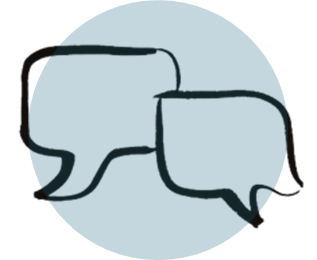 [Speaker Notes: But first – if time allows, ask your students how they are feeling? If they have any particular issues they would like to discuss – note them down on a flip chart/ white board OR if using Collaborate, ask students to note in the chat box, or write on the white board (depending on the number of students in the session). If you are in a physical teaching space, you could ask students to turn to their neighbour (who may be 2m away) – introduce themselves if they don’t already know each other, and have a quick discussion about their hopes and concerns for this year. 

It is hoped that this session will cover most of the issues that students raise. Try to focus on these issues as much as possible throughout the session. Come back to the issues at the end of the session to check that all queries have been covered. If not, direct students to the appropriate place to find further information. 

ALTERNATIVELY – move this activity to later in the session. Use it as an opportunity for students to discuss in small groups.]
What is hybrid learning?
In Semester One 2020/21 most courses will comprise a mix of teaching in person and teaching using digital platforms. For students who can’t come to campus, all teaching and activities will be available online.  Hybrid learning is designed to be accessible and flexible. Students will work together as a single cohort, wherever they are based.
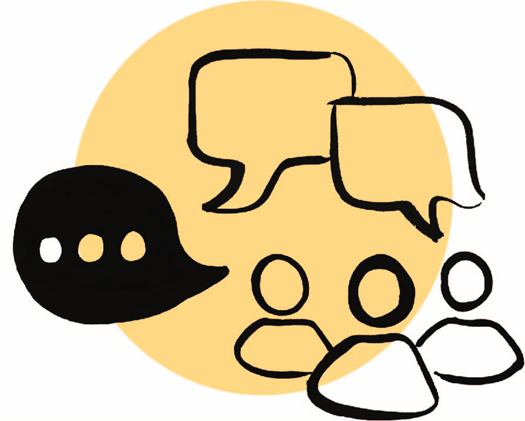 [Speaker Notes: See Blog post from Sian Bayne – What is hybrid teaching? https://blogs.ed.ac.uk/learningexchange/2020/06/04/what-is-hybrid-teaching/
‘Hybrid teaching refers to courses and programmes that can be taken by online and on-campus students working together as a single cohort. In this sense it’s very different from remote or online teaching, which doesn’t assume any need for students to come to campus. And it’s also different from ‘blended’ teaching or ‘flipped’ classrooms, which start from the position that all students are on campus, but wraps various online activities around that.’
Full report: https://blogs.ed.ac.uk/learningexchange/wp-content/uploads/sites/1606/2020/06/Paper-hybrid-teachng-prototypes.pdf

(For further resources for teaching staff see the Edinburgh Hybrid Teaching Exchange (EASE log in required) https://blogs.ed.ac.uk/learningexchange/]
Hybrid learning – some keypoints to note
The University already makes extensive use of online spaces for learning and teaching. This includes Learn, MyEd, online library services and lots of digital tools. 
This year we are developing new methods to make sure that students on campus and students who can’t yet make it to campus are communicating, building a community and learning together.
[Speaker Notes: Make the point that we already make extensive use of ‘online spaces’ in University teaching – information on Learn (the VLE/ Virtual learning Environment) is central to any course, and you are likely to find increasing use of online discussion boards, social media and blogging, online journals and ebooks, and ‘flipped’ learning – where students read, watch or research material in advance of an in-person or online synchronous session and this time is used to discuss, debate and reflect on that material. These developments were already underway, prior to the covid-19 pandemic.]
Hybrid learning –some terminology
Synchronous  - learning in real time together with a group of others at a specific time (‘live’). This can take place in person or digitally using platforms like Collaborate, Microsoft Teams or Zoom.  
Asynchronous - learning that can happen at any time and therefore at different times for members of a group. Recorded lectures are an example of asynchronous learning. 
Netiquette - an awareness of a need to be respectful and have good manners online.
[Speaker Notes: NB. This slide was amended to take account of new guidance for staff on terminology here:
https://uoe.sharepoint.com/sites/ART/SitePages/Start-of-Term---What-You-Need-to-Know.aspx#hybrid-teaching-terminology


Remind students about Respect at Edinburgh, the University’s Dignity and Respect Policy? https://www.ed.ac.uk/equality-diversity/respect (see also slide 27 & 28)]
Hybrid learning in the School of….
[Speaker Notes: Use this slide to insert specific information and/or instructions for Schools, Programmes or courses. 
Insert links to online information where you can.]
Recommended technology
Students – IT Requirements, Guidance and Support – Semester 1, 2020
Information about IT equipment, connectivity, broadband, wifi, data usage, software and IT support. 
https://www.ed.ac.uk/information-services/help-consultancy/students-it-requirements-guidance-and-support
[Speaker Notes: Copy of IS Guidance for info: 

Guidance on recommended student technology
 
Introduction 
We recognise that the necessary move to hybrid teaching, where you’ll receive your teaching via on-campus and digital learning, will raise questions regarding the type of technology you might need, to ensure you get the best possible teaching experience. 
Below we have outlined our recommendations in terms of device and network connectivity that you will need to have when engaging with hybrid teaching.
 
Standards/recommendations
 
Device
 
Our advice is based on recommendations if you are purchasing a new device, rather than the level of technology we expect a student to have access to. You may well find ways of being able to engage with our services with lower cost devices, and you shouldn’t be required to re-purchase new kit as it is likely that your current device will be sufficient. 
 
Standard minimum specification
A laptop computer is the recommended device for your University education.
 
The recommendation for a common minimum standard device specification if you are purchasing a new device would be:
 
Processor: Intel i5-8365U or AMD Ryzen 5 3500U
Ram: 8Gb DDR4 2400
HDD: 256GB SSD
Battery: 3 Cell 50 WHr Long Life 
Display: 14 inch FHD (1920x1080)
 
It is recognised that for some areas of the University an Intel i3 processor may be sufficient, however for Science subjects this will not normally be the case. The recommendation for an i5 processor is based on future-proofing, ensuring the device purchased will be sufficient for the duration of your University education.
 
An estimated cost for this specification of device for consumer purchasing would be approximately £550.
 
While the University does not offer direct purchasing routes for technology, we will signpost discounts available to students, for example through manufacturer sites such as HP or student discount sites such as UniDays.

 
Programme specific guidance
It is important to note that different disciplines will have different requirements, and recommendations need to be geared towards the right tool for the job. 
 
Connectivity
 
For our on-campus students, there is good WiFi connectivity and access across the University estate, including in University halls of residence. 
 
Physical distancing will reduce the ability for students to use University provided Open Access PCs, with initial modelling suggesting an average of 1 in 3 computers being available in open access labs. It is expected that the majority of students will be required to access content using their personal laptop from other locations, both within Edinburgh and beyond.
 
Broadband
Connectivity requirements for learning will be determined by the streaming services used to access University content, and will be no greater than the connectivity requirements of standard video streaming services such as Netflix or BBC iPlayer. As a rule, 5 to 10Mbs will be sufficient, but please note that broadband performance is most often limited by internal building WiFi signal and is also a shared resource both within the property and in the area. A shared student flat with five students each trying to access content simultaneously will require greater bandwidth. 
 
Mobile data
Typically a 4G connection from a mobile phone will provide minimum connectivity requirements, but connection speed is variable depending on location and time of day/usage.  
 
Data usage
Dependent on contracts, both broadband and mobile data contracts may have limits on the volume of monthly data used. Watching three hours of standard definition video content per day would require approx. 2.5GB of data, and so approx. 75GB per month. Your data requirement will depend on the volume of content you consume e.g. the number of lectures you need to attend and the number of times you review content.
 
Further information
 
Full details of IT support and guidance for students can be found on our website.]
In person classes
If you are coming to campus for any of your classes, please:
Observe 2m physical distancing at all times
Pay attention to health and safety signage
Follow one-way systems in buildings
Wash your hands and use hand sanitiser
Wear a face covering where required
Latest updates from the University: https://www.ed.ac.uk/news/covid-19
Scottish Government advice:  https://www.gov.scot/coronavirus-covid-19/
[Speaker Notes: Use this slide to provide specific instructions for students coming to campus. Please adapt as required.]
Getting organised
Make sure you are familiar with Learn.
Look at all of your course-specific information & instructions on Learn. 
Organise your time/ timetable.
Know how to access the library, including the online services.
Know where to go to access the University’s full range of support services  https://www.ed.ac.uk/students
https://www.ed.ac.uk/edhelp
[Speaker Notes: This slide is probably not necessary for returning students. 

Learn is the University of Edinburgh’s Virtual Learning Environment. Learn provides access to course materials, assignments, grades, feedback, lecture recordings, resource lists and much more. It is used to support face to face teaching, blended learning, and fully online courses.

For new students – you could remind them about the New Students web pages and Guide,  including Essential Top 6 Tasks, which includes getting their University log in, registering with MyEd, getting internet access sorted out. See also new ‘EdHelp’ service. See also the new Student Skills courses, available on Learn – including Preparing for Study, which provides much more detail than was possible to include in this resource. 

Emphasise that there are lots of people who are here to help you! We are all working hard to make sure that your University experience and learning is as good as it possibly can be in the circumstances.]
Planning your time
You may have to plan your time a little differently.
Make sure you know which teaching will be live (synchronous), and which learning you can do at any time. Make time for your asynchronous learning – it may take longer than you think.
Make sure you know which classes will take place in person. Leave time to travel to campus.  
Put your coursework deadlines in your online calendar – set reminders to keep you on track.
Planning your time
Try using a timeline to plan your time
Keep a ‘to do’ list – to include all your deadlines
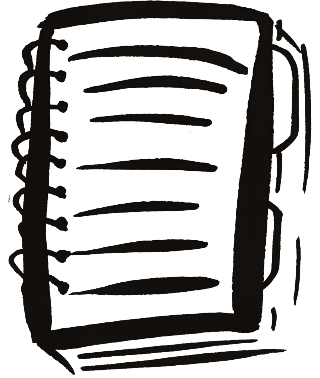 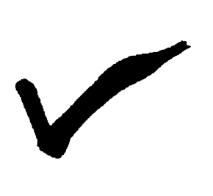 [Speaker Notes: Map out a timeline for the Semester. What do you need to work on each week? Work backwards from your deadlines.
You might like to use Excel to do this, but don’t make it too complicated.]
Planning: Prioritising
Important
Start it before it becomes urgent
Do this now
Urgent
Do it if you can
Do it later
[Speaker Notes: Many of us make a ‘to-do list’ - a list of tasks we need to complete to help us manage our time. But what happens when the list is long and we need to prioritise? You might like to use a matrix like this to work out what you should do first. Decide what tasks are important, and what tasks are urgent. Anything that is both urgent and important should be done first. If a task is urgent but less important, do it if you can. When something is important but not yet urgent, make a start before it becomes urgent. If your list includes tasks that are neither important or urgent, remove these from the list for now or do them much later. 
(This is known as the Eisenhower matrix.)]
Using your time effectively
Think about when and where you work best. 

Divide your day into morning/ afternoon/ evening and aim to study for two of these chunks. Use the other chunk for relaxing, exercising or socialising. Make sure you get enough rest. 
TIP – download a morning/afternoon/evening weekly planner https://edin.ac/2VazENS
[Speaker Notes: Do you work best in your room, in the library, or in a café? If you prefer to study with a friend, can you be sure you will both be productive?]
Learning online/Digital learning
What might be different about learning using digital platforms, compared with in-person learning? 

What is the same?
[Speaker Notes: If there is time, break for a short discussion, to lead into the next section. 
Ask students to think about what might be different about learning in person and online?
Is it really that different? Are effective learning and studying techniques the same? 

Alternatively, use the slide/ space to summarise what is the same and what is different about 2020/21]
Digital learning
Making time and space
Reading and making notes
Making notes from recorded lectures
Online classes
Participating in discussion online

Study Hub – Hybrid Learning: https://edin.ac/2XjKfZt
[Speaker Notes: This is an introductory slide for the next section.]
Making space and time
Create a routine that works for you. 
Plan the structure of your day -  know where you need to be, including the ‘location’ of online classes. Know how to access these. 
If you can, create a ‘work area’ away from distractions, and separate from where you like to relax. 
Watch out for ‘screen fatigue’ – take regular breaks. Use a reminder app if you need to. Try to get outside for a walk.
[Speaker Notes: Accessing online classes using Collaborate – through Learn – OR MyEd student portal? 

Example of a free app to that reminds you to take breaks for your eyes: http://eyeleo.com/]
Reading & making notes
Decide on a strategy for your reading – online only? Essential reading first? How will you make notes? 
Use an active method to help you engage and retain information (highlighting huge chunks is not an ‘active’ method)
Ask questions and be critical. What is the main point of this article? Why does this matter?
Study Hub page Reading at University https://edin.ac/2ImudFN
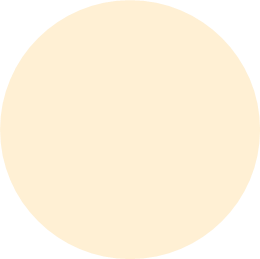 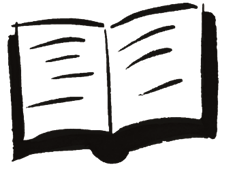 [Speaker Notes: Other suggestions:
If you are reading on-screen, make sure you have email and other notifications switched off so that you don’t get distracted. 

You might want to use something like Adobe Reader, an e-reader or put text into Microsoft Word. These allow you to change the font, enlarge the text or change the background colour in a way that may help you to read more effectively.  

If you are struggling to do a lot of digital reading, you should consider having the device you are using read the text aloud to you if you cannot print the materials off. 

Link – Study Hub page ‘Reading at  University’ https://www.ed.ac.uk/institute-academic-development/study-hub/learning-resources/reading

See also Library info, including new Student Skills course ‘LibSmart: Your library research starts here’ (search for course on Learn)]
Recorded lectures
You may be asked to watch recorded lectures or shorter chunks of recorded material. 
Decide on your strategy for learning effectively from this material – watch the whole lecture first? Make notes the second time you watch? Pause and look things up as you go, or check further information later?
Look at the slides before you watch the lecture. 
Be prepared to discuss what you have learnt.
Study Hub page Making notes in class https://edin.ac/2lGycoX
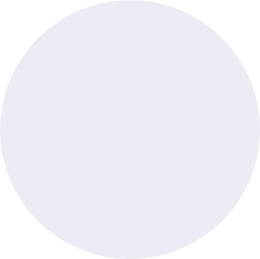 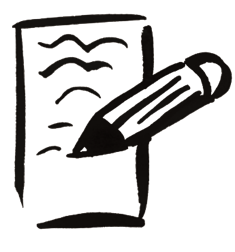 [Speaker Notes: Link – Study Hub page ‘Making notes in class’ https://www.ed.ac.uk/institute-academic-development/study-hub/learning-resources/making-notes-in-class

It is better to talk about ‘making notes’ rather than ‘taking notes’ as we want to emphasise to students that they should be aiming to create something new, to enhance their learning.]
https://www.ed.ac.uk/files/atoms/files/using_lecture_recording.pdf
Adapted from Nordmann et al. (2018)
[Speaker Notes: The University has already has a lecture recording policy and has developed guidance for students about using lecture recordings. 
Nordmann et al. (2018). Lecture capture: Practical recommendations for students and lecturers 

See also Student Revision Guidance – Widening Participation with Lectures Recording:
https://www.enhancementthemes.ac.uk/evidence-for-enhancement/student-engagement-and-demographics/widening-participation-with-lecture-recording

Link  to the University’s Accessible and Inclusive Learning Policy: https://www.ed.ac.uk/files/atoms/files/accessible_and_inclusive_learning_policy.pdf

See also IAD Resources on Accessible and Inclusive Learning https://www.ed.ac.uk/institute-academic-development/learning-teaching/staff/inclusive/accessibility

Mainstreaming Learning Adjustments: https://www.ed.ac.uk/institute-academic-development/learning-teaching/staff/inclusive/mainstreaming]
Handwritten or typed notes?
Work out which method works best for you
Typed notes can be easier to edit and store
BUT
You can be more creative with hand
written notes - it is easier to annotate 
hand written notes e.g. draw arrows 
and diagrams
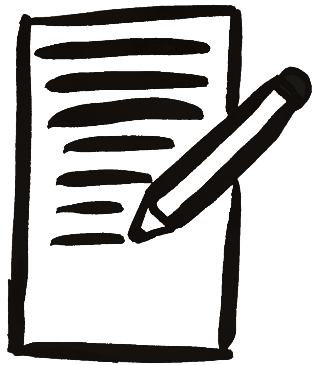 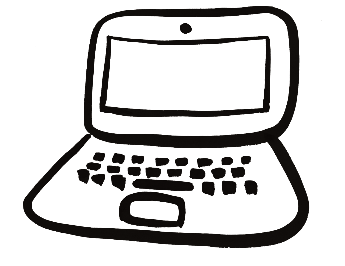 Digital/Online classes
Be prepared and participate! 
Make you sure you know how to access the class – check what platform will be used - Blackboard Collaborate Microsoft Teams or Zoom? 
How do you ‘find’ the class - is there a link from Learn, or MyEd? (TIP – save the links in your Office365 Calendar)
Remember to use Google Chrome. 
Technology – check your internet connection
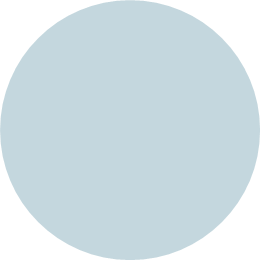 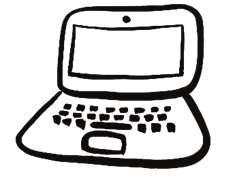 [Speaker Notes: Preparation requirements will be different across Schools and Courses – please adapt as required. 

Stress that the more you engage and participate, the more you will get out of the classes and the more you will learn (not much different from face to face classes). Remember that everyone is in the same boat. Some students will have little experience of taking part in online classes, and it will be new to many members of staff too. We are aiming for a supportive environment. 

Different Schools/ Programmes/ Courses/ teachers will have different requirements and expectations about how students should participate. Students can be reticent to switch on video and audio initially, and may prefer to contribute by typing comments and questions in the chat/ text box. This applies to new students in particular and those participating in larger classes. Staff teaching smaller classes may wish to have a discussion with their students about how everyone would prefer to participate (see slide 27). Try to help students develop their confidence in participating in online classes.]
Digital/ Online classes
Using video and audio - will you be required to switch on your camera & microphone? Can you leave them switched off if you prefer? (This might be agreed at your first class)
Use the ‘chat box’ to ask questions. 
Are there any pre-class activities? Reading? Being prepared to discuss an issue? Think of questions you want to ask (remember, there are no ‘stupid’ questions).
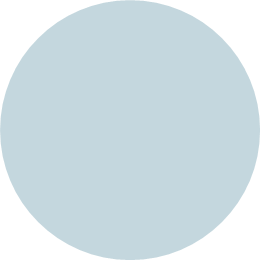 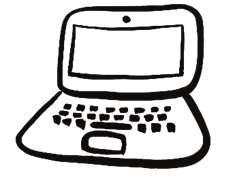 [Speaker Notes: See also slide 33 – links to IS Digital Skills & Digital Citizenship/ Safety resources.]
Digital/ Online classes – useful links
Information about Blackboard Collaborate for students https://www.ed.ac.uk/information-services/learning-technology/communication/collaborate-students
Microsoft Teams https://www.ed.ac.uk/information-services/computing/comms-and-collab/office365/teams
Zoom video conferencing https://www.ed.ac.uk/information-services/computing/comms-and-collab/zoom
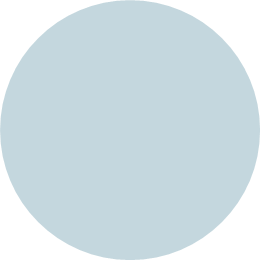 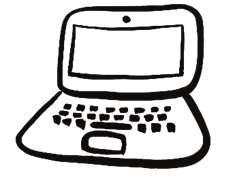 Discussion & group work
Whether discussing in person, in live digital classes or in online discussion spaces, remember to be respectful to others. 
For online discussions, use appropriate language (relatively formal but not necessarily always ‘academic’). Top tips: https://edin.ac/3h5GTkA 
Develop your confidence – you will learn more if you participate. 
You may be asked to work in a group with some students who are not yet in Edinburgh. There are lots of digital tools you can use to help.
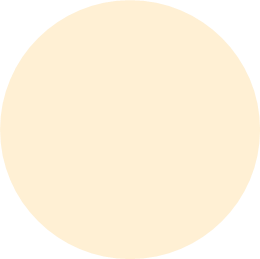 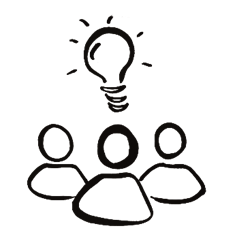 Study Hub page Group working 
https://edin.ac/2Ih9B1I
[Speaker Notes: Remind students that the University has a Dignity and Respect policy https://www.ed.ac.uk/equality-diversity/respect
See also Slide 26 – Digital Citizenship

Link to Study Hub page on Group Working 
https://www.ed.ac.uk/institute-academic-development/study-hub/learning-resources/group-working]
‘Netiquette’
To agree:
Use of cameras and microphones.
Expectations about participation.
Style of writing/ language for discussion boards. 
Helping others.  
Respecting diversity.
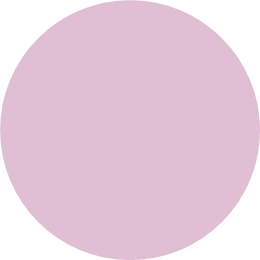 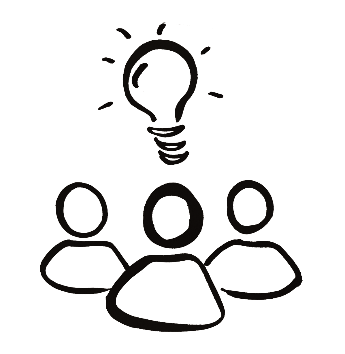 [Speaker Notes: If you are using this resource with a group of students in one class, you might like to use this slide to agree some group rules for ‘netiquette’ with your students.   

Useful blog post: http://blog.online.colostate.edu/blog/online-teaching/5-discussion-ground-rules-for-the-online-classroom/]
Digital Citizenship
Digital citizenship refers to the responsible use of technology to learn, create and participate online. Some key principles:
Don’t behave differently in digital spaces than you would behave in person. Act with empathy and kindness in your interactions. 
Respect cultural differences and diversity. If you disagree with someone, engage respectfully and avoid personal attacks.
Pause before posting – think about feelings, reputation and safety – your own and others. 
If you ever feel unsafe online, tell someone. Support others.
Full guidance: https://www.ed.ac.uk/information-services/help-consultancy/is-skills/digital-safety-and-citizenship/about Respect at Edinburgh: https://www.ed.ac.uk/equality-diversity/respect
[Speaker Notes: Add link to new Code of Student Conduct? 
Available here? https://www.ed.ac.uk/academic-services/staff/discipline/code-discipline
EUSA page: https://www.eusa.ed.ac.uk/support_and_advice/the_advice_place/complaints_conduct/student_conduct/]
Top tips!
Find your bearings – it is equally important to know your way around digital spaces as it is to navigate new physical spaces.
Engage – reach out – communicate with your teachers and your classmates, wherever they are located.
Know who to ask if you need help, and do ask!
Look after yourself, and others – this year
   has been challenging for everyone.
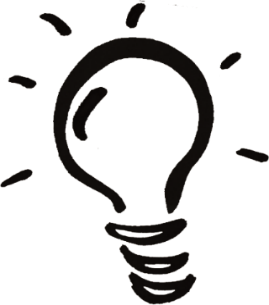 [Speaker Notes: We are heading towards the end of the workshop now.]
Top tips from the School of….
Yryr
Ddjj
Ddj
Gjjjy
Kgk

Any further questions?
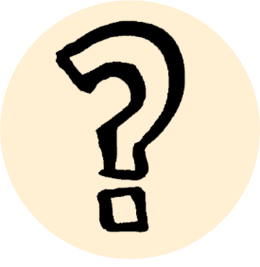 [Speaker Notes: Add your own advice

This is a good place to pause, to ask if there are further questions, if time allows. 
Go back to the initial list of hopes and concerns?]
Further resources
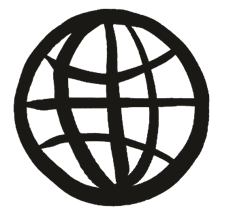 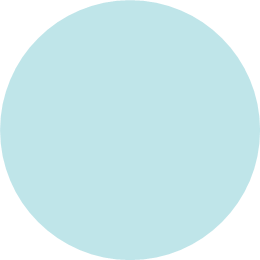 Online learning resources
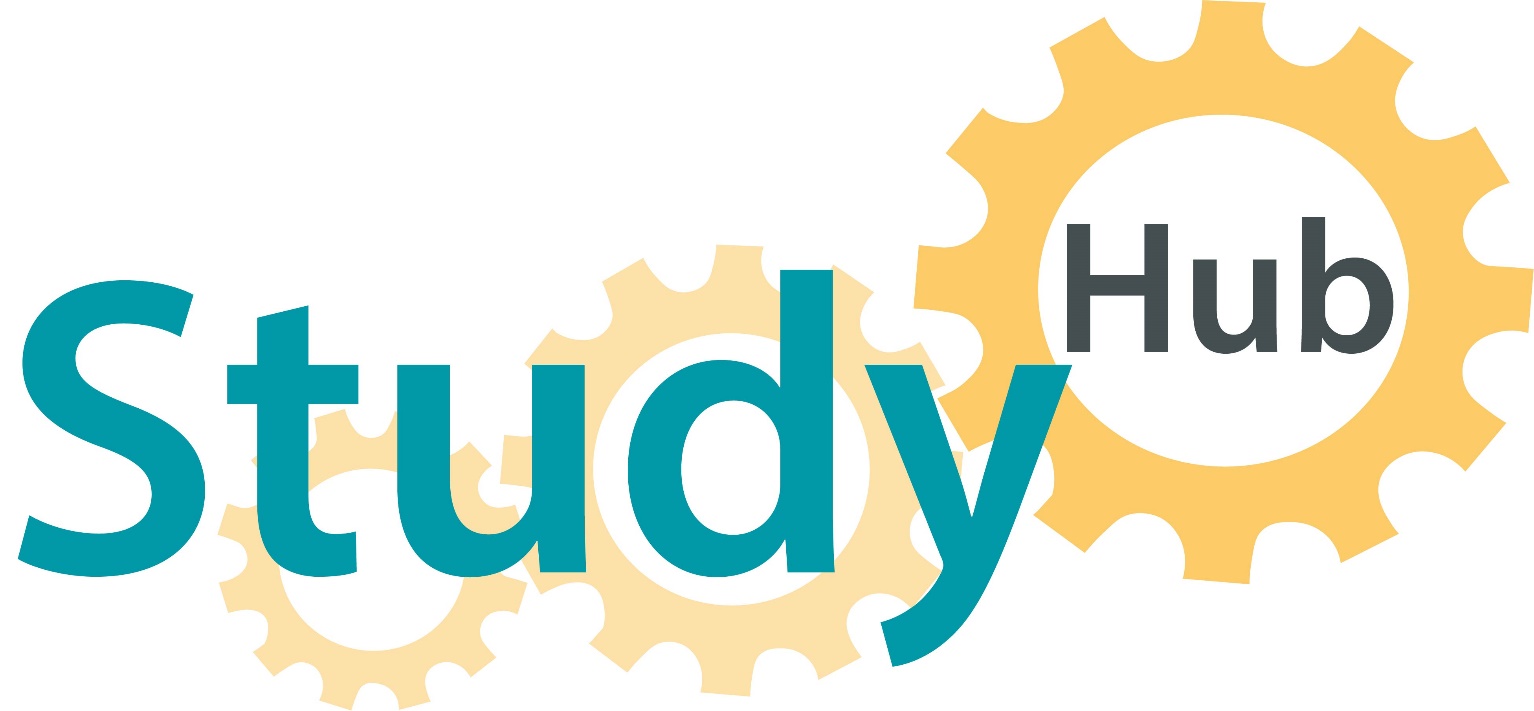 www.ed.ac.uk/iad/studyhub
Topics include:
Hybrid learning and teaching – advice for effective learning
Time management – planners, prioritising and focusing
Reading at University – developing effective approaches to reading
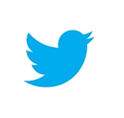 @IAD_StudyHub
[Speaker Notes: A reminder of the University’s Study Hub online learning resources and blog.
New blog posts about learning online will be posted regularly at the start of Semester 1. Follow on Twitter for updates @IAD_StudyHub]
Referencing: online resources
Cite them right – examples of how in text citations and references for different systems http://www.citethemrightonline.com/ 

Reference managers – these are all free!
EndNote Web
http://www.docs.is.ed.ac.uk/skills/documents/3814/3814.pdf (EndNote Web workbook)
Mendeley
http://www.mendeley.com/videos-tutorials/
Zotero
https://www.zotero.org/support/screencast_tutorials
Academic language: Online resource
http://www.phrasebank.manchester.ac.uk/
Further resources
For new students, and may also be useful for returning students
Student Skills – short, self-enrol, non-credit bearing courses available in Learn:
Preparing for Study
Digital Skills Awareness
LibSmart: Your Library Research Starts Here
Successful Academic Communication
To access these courses, search on Learn.
https://www.ed.ac.uk/students/new-students/ready-university/hybrid-learning/short-courses/ug-courses
[Speaker Notes: You could also mention:

First Year Digital Skills Development Journey
https://edin.ac/2zj1NII
‘How to’ videos from Student Induction Team (30 mins)
https://www.ed.ac.uk/students/new-students/online-information-sessions]
Further resources
For all students
Using online learning tools  
https://www.ed.ac.uk/information-services/help-consultancy/is-skills/digital-tools-remote-working/guidance-students-online-learning-tools
Digital Safety and Citizenship 
https://www.ed.ac.uk/information-services/help-consultancy/is-skills/digital-safety-and-citizenship
Digital skills 
https://www.ed.ac.uk/institute-academic-development/study-hub/learning-resources/digital
Contact us
School of …..

IAD Taught Student Development Team iad.students@ed.ac.uk
[Speaker Notes: Insert your contact details here (or contact details for Student Support)

Other useful links for staff:

https://uoe.sharepoint.com/sites/ART/SitePages/Start-of-Term---What-You-Need-to-Know.aspx

Hybrid Teaching Exchange https://blogs.ed.ac.uk/learningexchange/

ART Student Skills and Personal Development https://uoe.sharepoint.com/sites/ART/SitePages/Student-Skills.aspx]
Questions